PITCHING (Part 1)                 & PENALTY or AWARD (Part 1)
Rule 6; Section 1: Articles 1-6
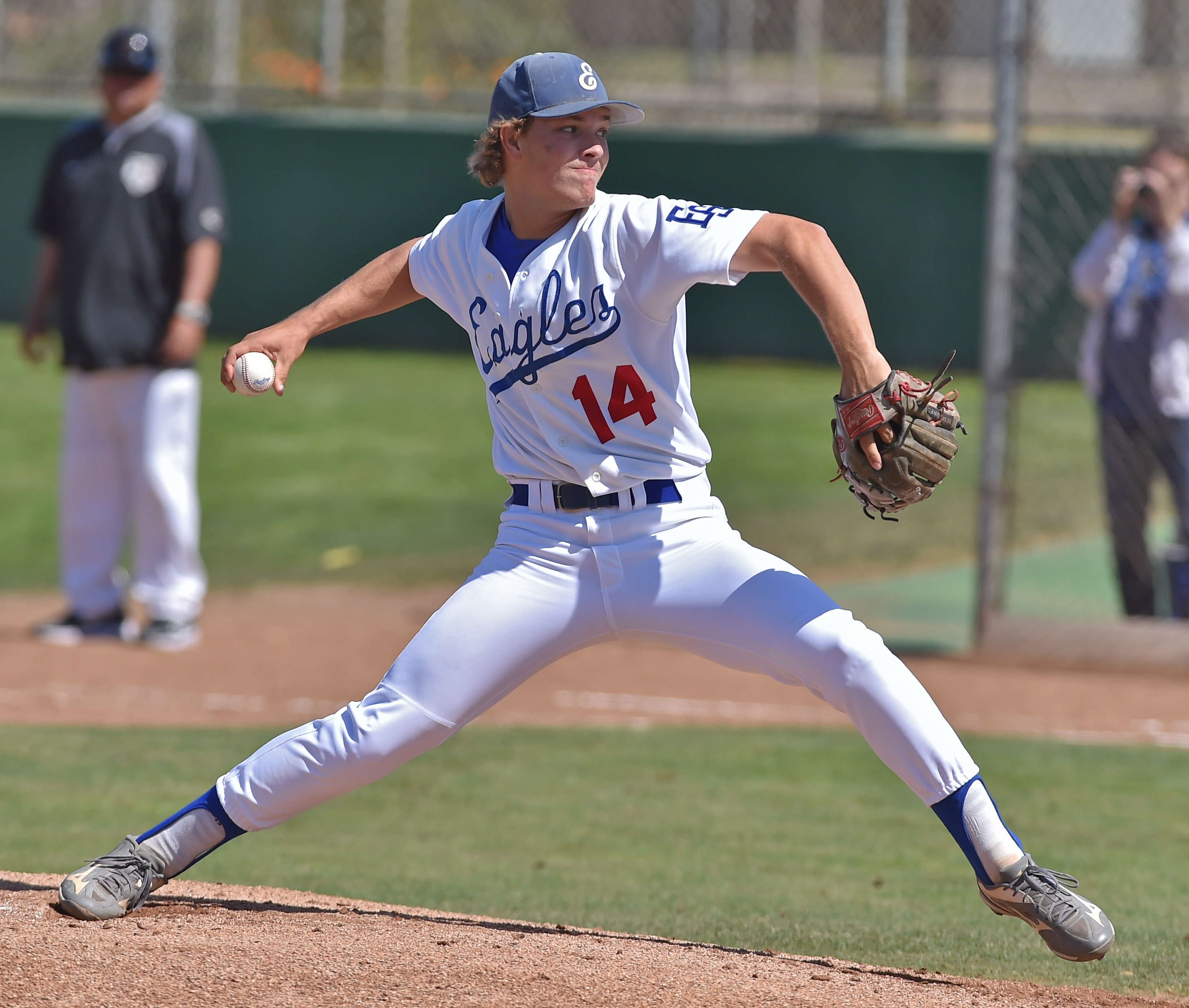 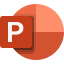 Rule 6, Section 1 Pitching  (Part 1)
ART. 1 . . . The pitcher shall pitch while facing the batter from either a windup position (Art. 2) or a set position (Art. 3). The position of his feet determine whether he will pitch from the windup or the set position. He shall take his sign from the catcher with his pivot foot in contact with the pitcher’s plate. The pitching regulations begin when he intentionally contacts the pitcher’s plate. Turning the shoulders to check runners while in contact with the pitcher’s plate in the set position is legal. Turning the shoulders after bringing the hands together during or after the stretch is a balk. He shall not make a quick-return pitch in an attempt to catch a batter off balance. The catcher shall have both feet in the catcher’s box at the time of the pitch. If a pitcher is ambidextrous, the umpire shall require the pitcher to face a batter as either a left-handed pitcher or right-handed pitcher, but not both.

ART. 2 . . . For the wind-up position, the pitcher is not restricted as to how he shall hold the ball. A pitcher assumes the windup position when his hands are: (a) together in front of the body; (b) both hands are at his side; (c) either hand is in front of the body and the other hand is at his side. The pitcher’s non-pivot foot shall be in any position on or behind a line extending through the front edge of the pitcher’s plate.
ART. 2 Cont. . . . He is limited to not more than two pumps or rotations. After he starts his movement to pitch, he must continue the motion without interruption or alteration. With his feet in the wind-up position, the pitcher may only deliver a pitch or step backward off the pitcher’s plate with his pivot foot first. After the pitcher has placed his pivot foot clearly behind the plate, he has the right to change to the set position or throw or feint to a base the same as that of any infielder. During delivery, he may lift his non-pivot foot in a step forward, a step sideways, or in a step backward and a step forward, but he shall not otherwise lift either foot. 

ART. 3 . . . For the set position, the pitcher shall have the ball in either his gloved hand or his pitching hand. His pitching hand shall be down at his side or behind his back. Before starting his delivery, he shall stand with his entire non-pivot foot in front of a line extending through the front edge of the pitcher's plate and with his pivot foot in contact with or directly in front of and parallel to the pitcher's plate. He shall go to the set position without interruption and in one continuous motion. He shall come to a complete and discernible stop (a change of direction is not considered an acceptable stop) with the ball in both hands in front of the body and his glove at or below his chin. Natural preliminary motions such as only one stretch may be made.
Rule 6, Section 1 Pitching  (Part 1)
ART. 3 Cont. . . . During these preliminary motions and during the set position until a delivery motion occurs, the pitcher may turn on his pivot foot or lift it in a jump turn to step with the non-pivot foot toward a base while throwing or feinting as outlined in 6-2-4 and 2-28-5, or he may lift his pivot foot in a step backward off the pitcher's plate which must be in or partially within the 24-inch length of the pitcher's plate. In order to change to the wind-up position, he must first step clearly backward off the pitcher's plate with his pivot foot first. After the pitcher has placed his pivot foot on the ground clearly behind the plate, he then has the right to throw or feint to a base the same as that of any other infielder.

Penalty: (Arts. 1, 2, 3) . . . The ball is dead immediately when an illegal pitch occurs. If there is no runner, a ball is awarded the batter. If there is a runner, such illegal act is a balk. In both situations, the umpire signals dead ball.

ART. 4 . . . Each legal pitch shall be declared by the umpire as a strike, ball, fair or foul hit or a dead ball. A pitch dropped during delivery, and which crosses a foul line shall be called a ball. Otherwise, it will be called no pitch. A pitch dropped during delivery with at least one runner on base would be a balk if it does not cross a foul line.
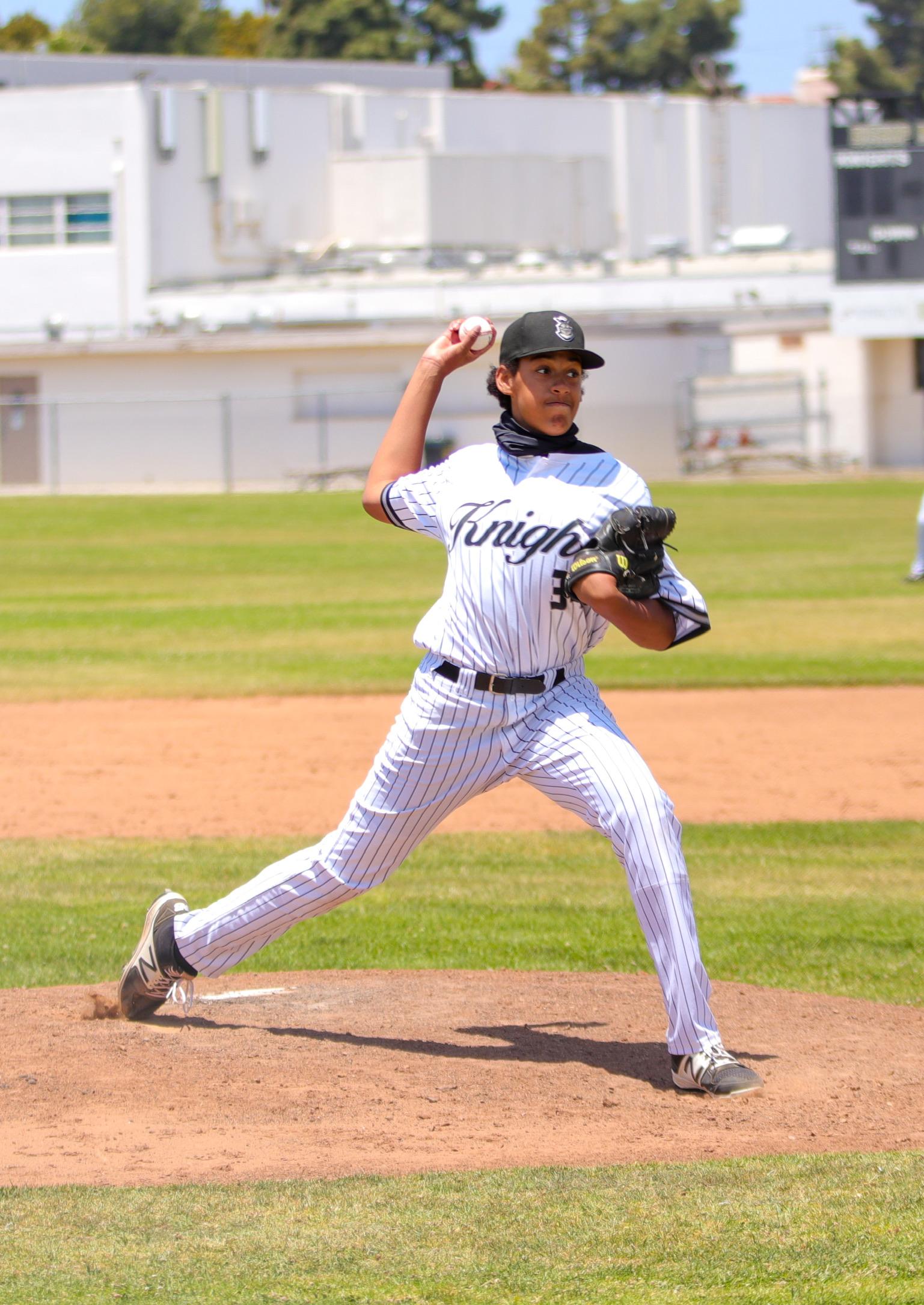 Toss-up Study Guide Questions and Discussion -
42. B1 is batting with an 0-0 count and the bases loaded. F1 is in the wind-up position with the ball in his bare hand down by his side and his empty glove down by his other side. After getting the sign, F1 begins his pitching motion by now bringing his ball hand and glove together in front of him and stops for one second in this position. F1 then continues his windup and delivers the pitch, which is taken for a called ball. 
This is a legal play. Bases remain loaded and the count is now 0-1. 
This is a balk because the pitcher started and then stopped his delivery. Award R3 home on the balk and all other runners are awarded one base. The count is now 1-0. 
This is a balk because the pitcher started and then stopped his delivery. Award R3 home and all other runners one base. Count remains at 0-0. 
None of the above are correct. 
Reference: Rule 6-1-1, 6-1-2, 6-1-3
5. The head coach from Team A presents a lineup at the plate meeting, and it is reviewed, confirmed, and accepted as official by the plate umpire. In the 3rd inning the head coach from Team A tells the plate umpire that a player from his team that was not on the lineup has arrived at the field and he wants to add him to the lineup and insert him into the game. 
Illegal. The late-arriving player cannot be added to the lineup once it has been accepted by the plate umpire. 
Legal. The late arriving is added to the list of available substitutes, and then substituted into the game. The head coach for Team A is issued a written warning. 
Legal. The late arriving is added to the list of available substitutes, and then substituted into the game. The head coach for Team A is ejected. 
Legal. The late arriving is added to the list of available substitutes, and then substituted into the game without penalty to Team A. 
Rule Reference: 1-1-2
Rule 6, Section 1 Pitching  (Part 1)
ART. 5 . . . When a pitcher is attempting to field a batted or thrown ball or is throwing to a base while his pivot foot is clearly off his plate, his status is that of an infielder except that if a batted ball passes, but does not touch him and then strikes an umpire or a runner, the ball may become dead because of interference (8-4-2g, 8-4-2k).

ART. 6 . . . Each state association shall have a pitching restriction policy based on the number of pitches thrown to afford pitchers a required rest period between pitching appearances. (Whose job is it to count pitches in CIF-SS?)

Case Book – 6.1.1 SITUATION K: While off the pitching plate, the pitcher looks into the dugout and receives a signal for the next pitch. The pitcher next, legally steps onto the pitching plate, looks at the catcher, and then delivers a legal pitch. The opposing coach insists that a balk should be called because the pitcher did not take his “sign” from the catcher. 
RULING: There is no balk. A pitcher is required, once on the pitching plate, to take or simulate taking his sign from the catcher. While the pitcher took his pitching sign from the dugout, he did simulate taking a sign from the catcher. No violation!
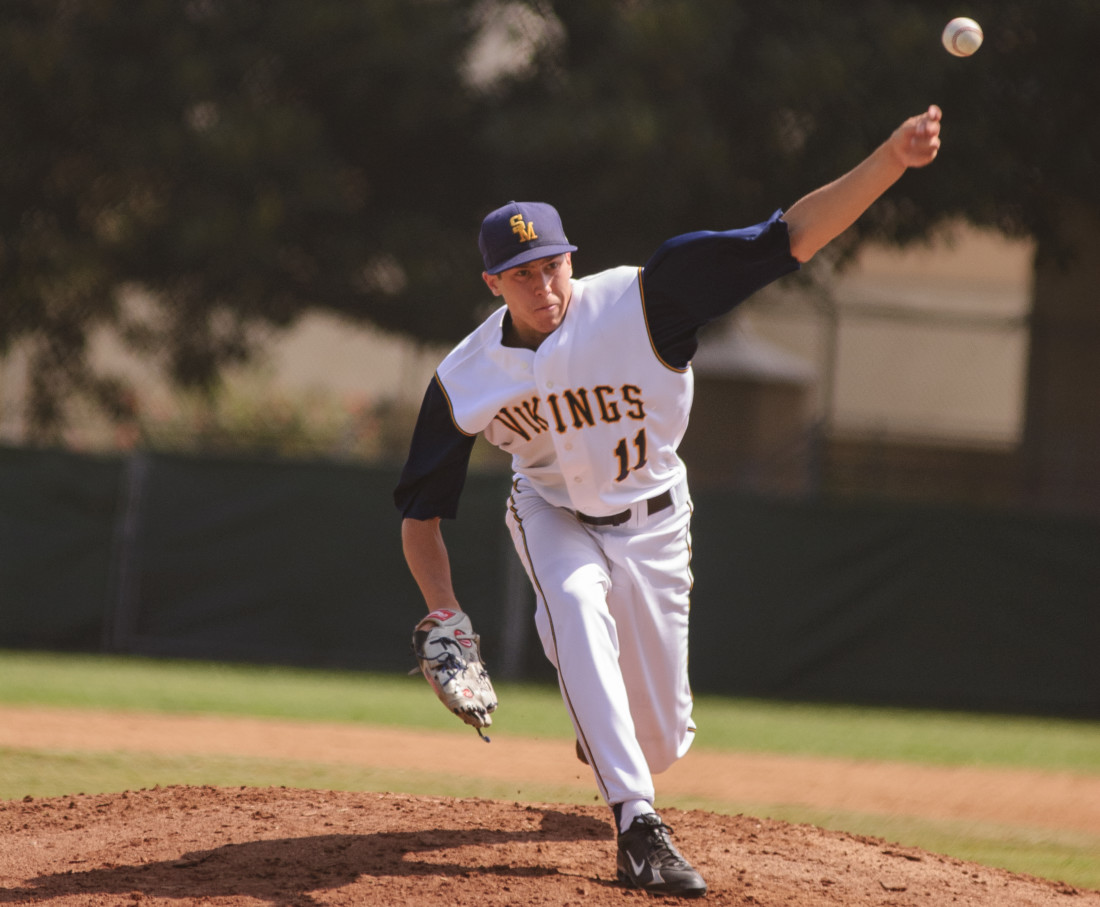 Penalty or Award  (Part 1) . . .
Penalty or Award  (Part 1) . . .
Penalty or Award  (Part 1) . . .